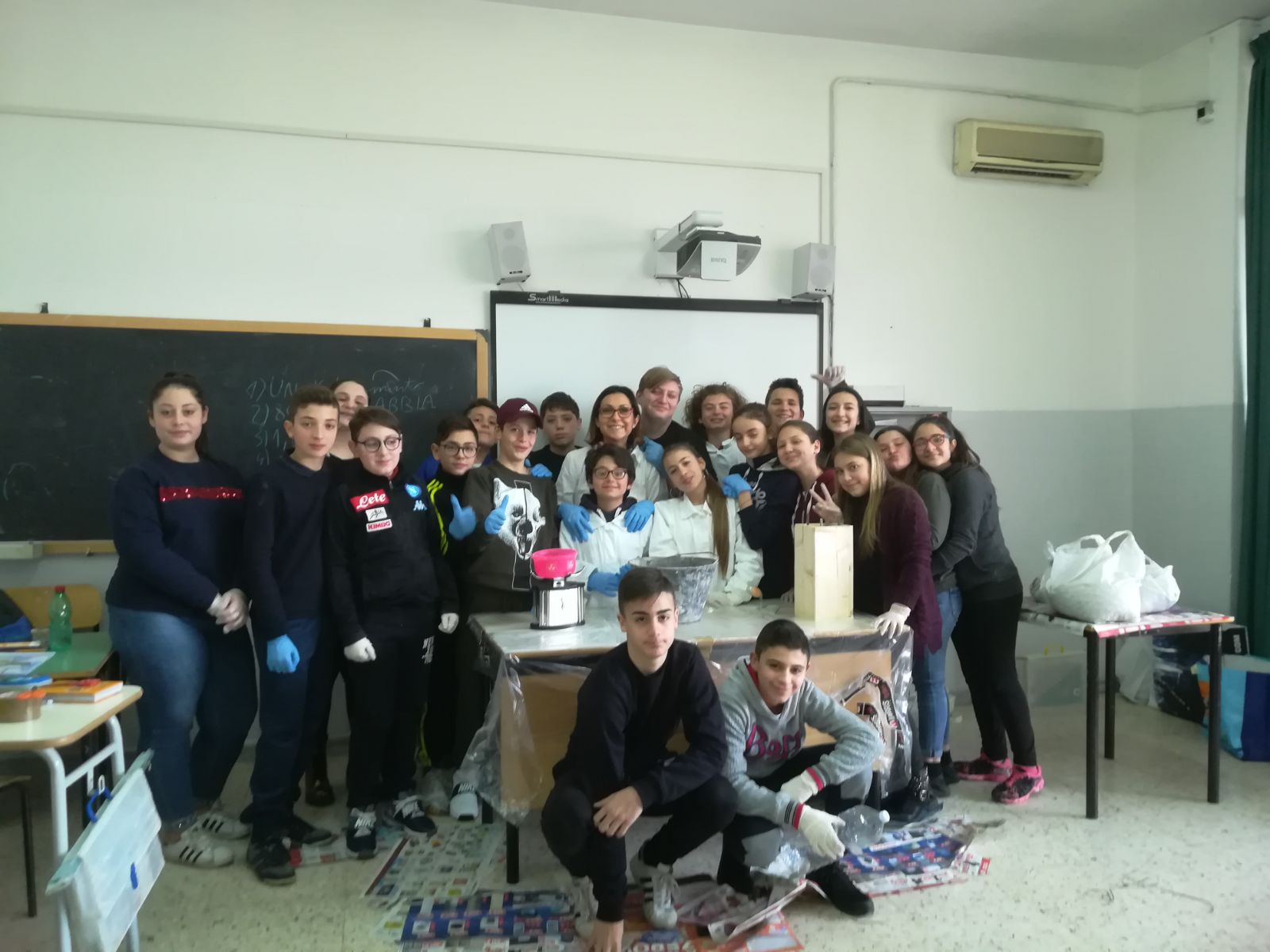 Costruzione  di un pilastro di calcestruzzo
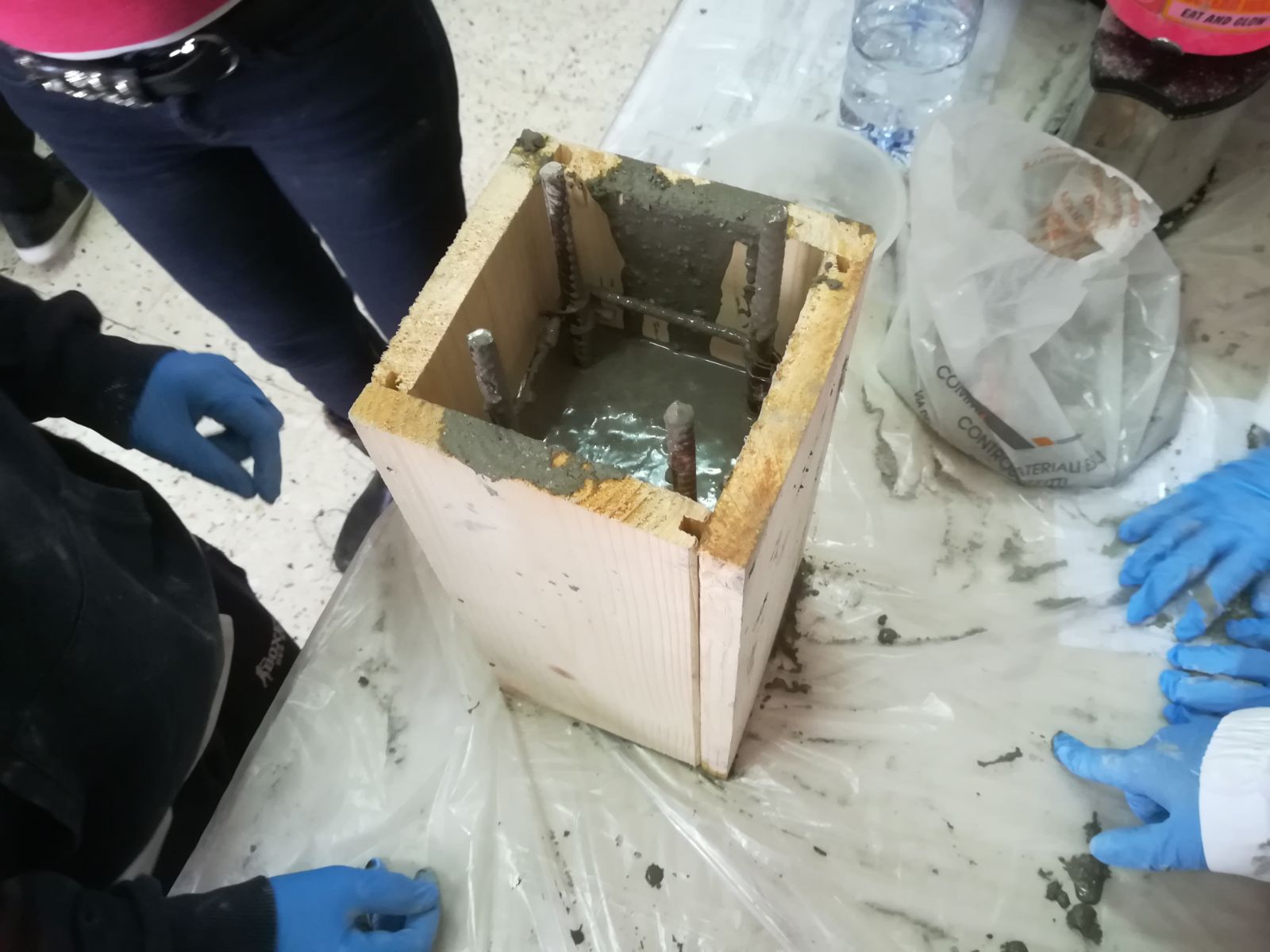 Serena Ciaraffa 2 M
ORGANIZZAZIONE:
Innanzi tutto abbiamo deciso  con accuratezza il giorno in cui si sarebbe svolto il lavoro e abbiamo inoltre deciso chi avrebbe portato i materiali primi per la costruzione ma ance gli oggetti (es. cucchiaia, ciotola ecc.) ce sarebbero serviti per la miscelazione delle materie prime e altri usi
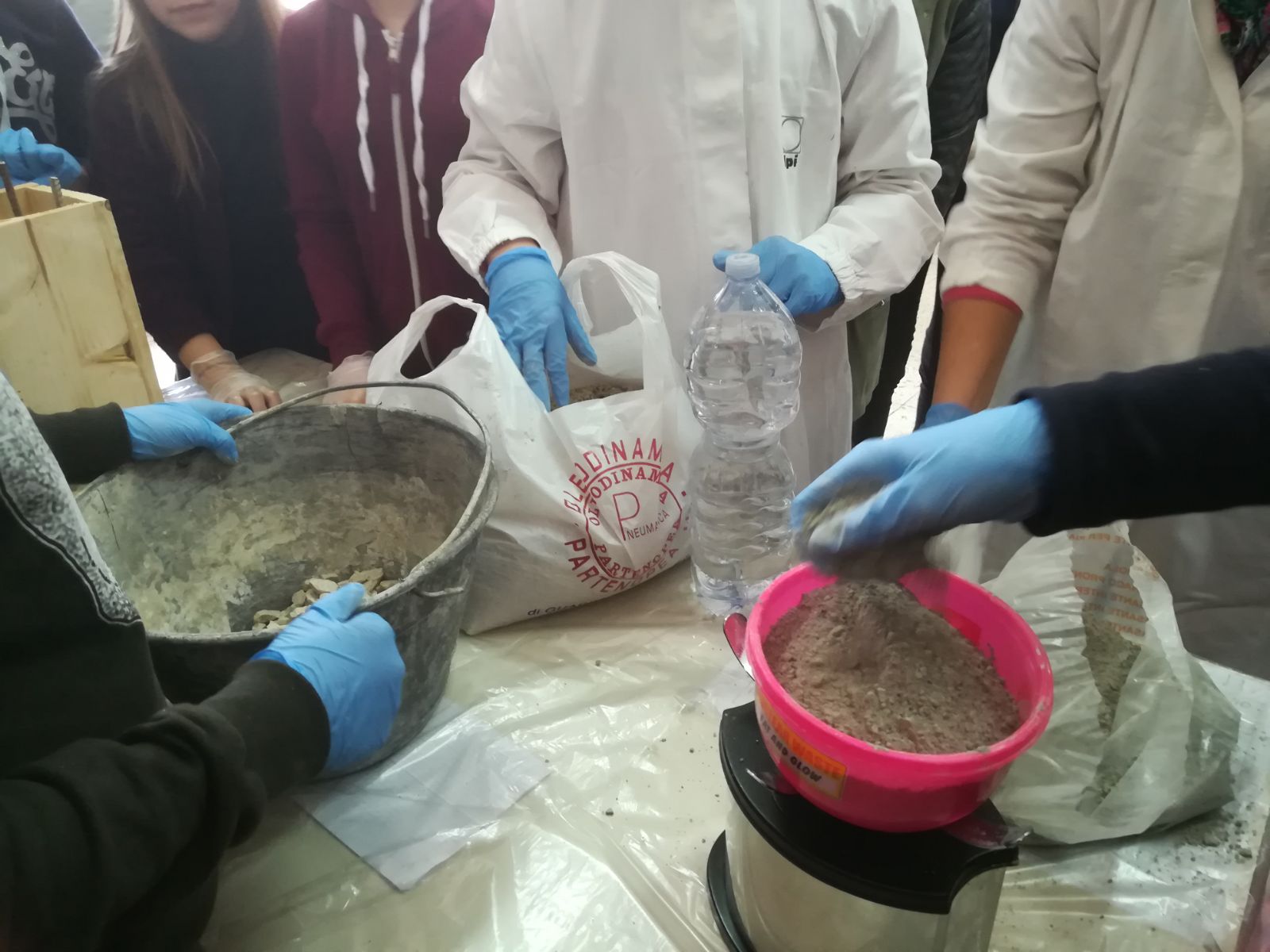 MATERIALI:
1 kg di cemento 
1,6 kg di ghiaia
800 g di sabbia (di fiume)
1 ½ acqua
Cassaforma
Cucchiaia 
Guanti in lattice
Scotch di imballaggio
10 buste di plastica
Bilancia da cucina
Cardarella
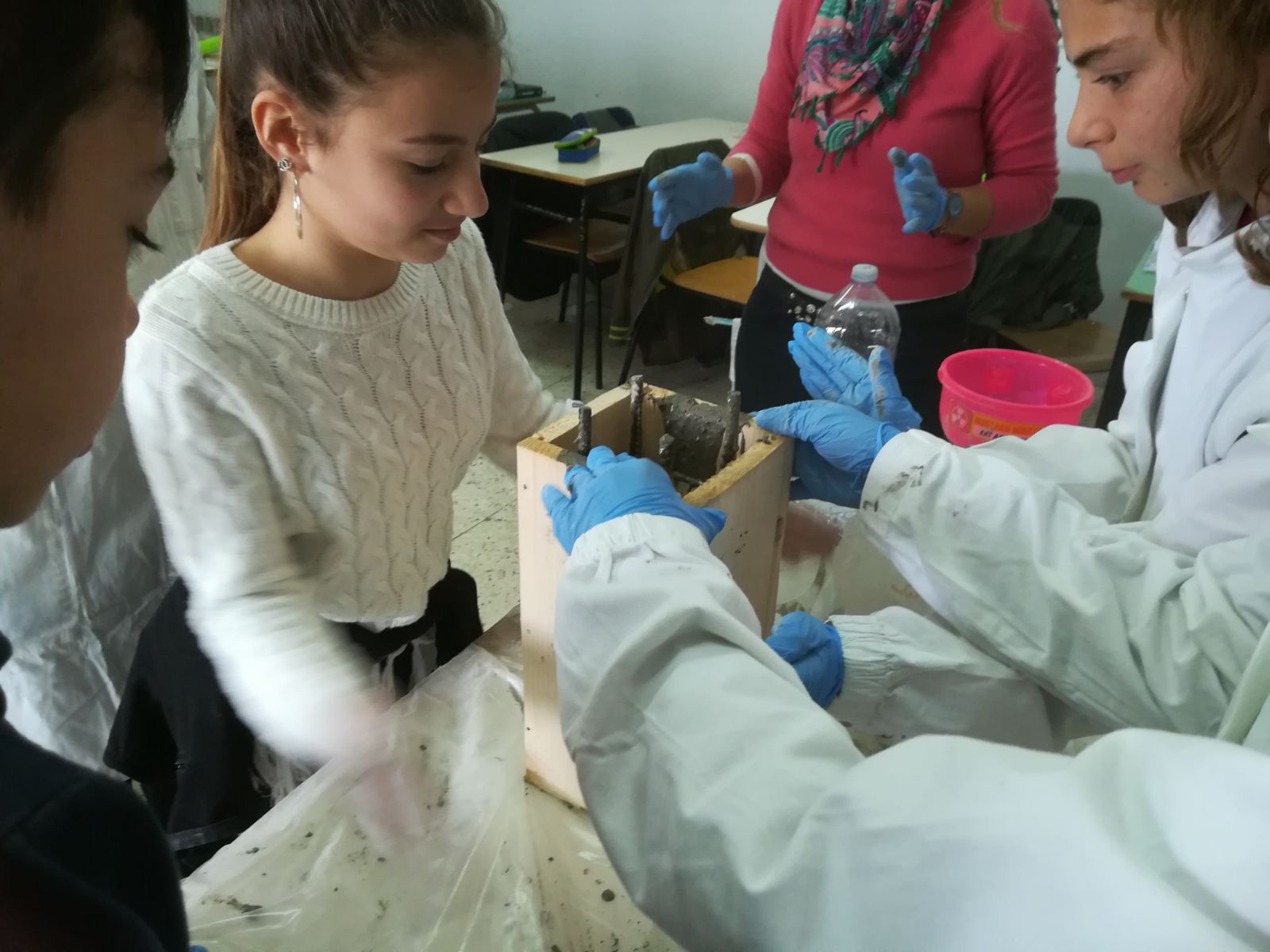 CREAZIONE PILASTRO
Abbiamo sparso i giornali per sotto la cattedra di lavoro, attorno e sopra, attaccandoli con lo scotch
Abbiamo mescolato le materie prime tra di loro ognuno di noi, girando con la cucchiaia nella cardella
Successivamente abbiamo aggiunto acqua
 In fine, abbiamo colato il calcestruzzo nella cassaforma e lo abbiamo agitato per evitare formazione di bollicine d’aria e lasciare a riposo per 15 giorni
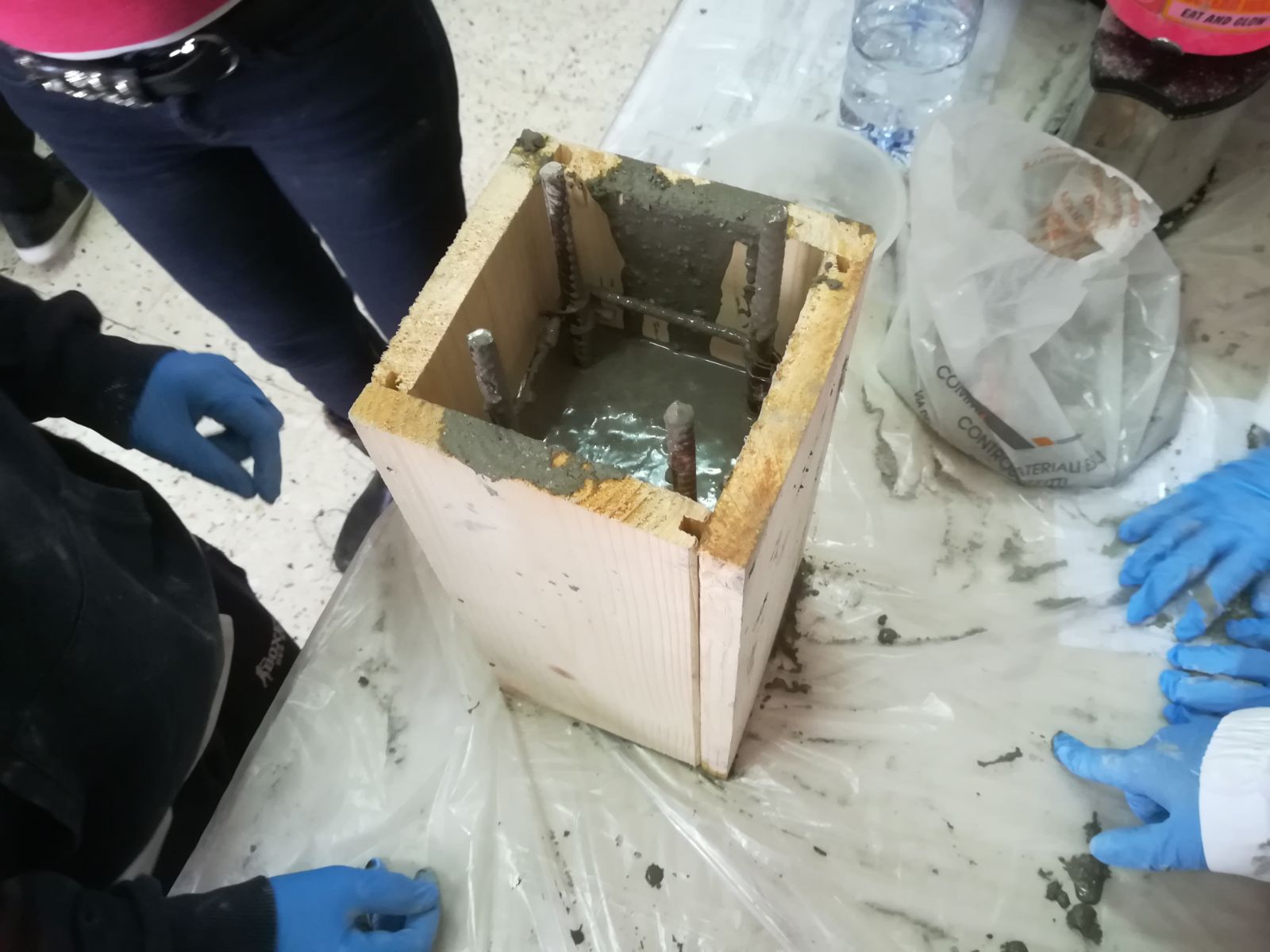 LA MIA OPINIONE
Penso che sia stato un progetto interessante attraverso il quale abbiamo vissuto nuove esperienze e al contempo abbiamo saputo trasformare un lavoro faticoso e stancante in divertimento, 
Abbiamo saputo risolvere con facilità i problemi scontrati . 

Spero faremo nuovamente altri progetti simili!